Визуализированные имена
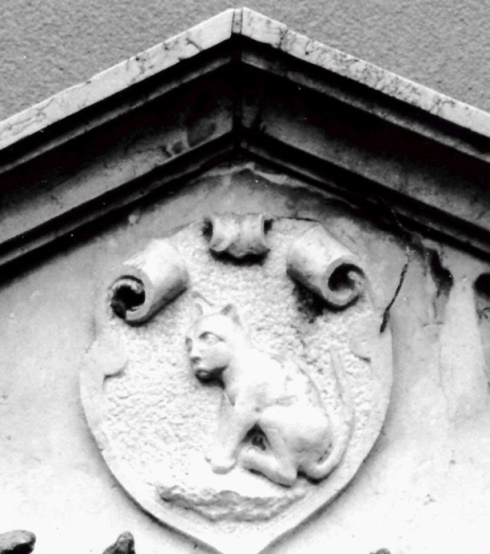 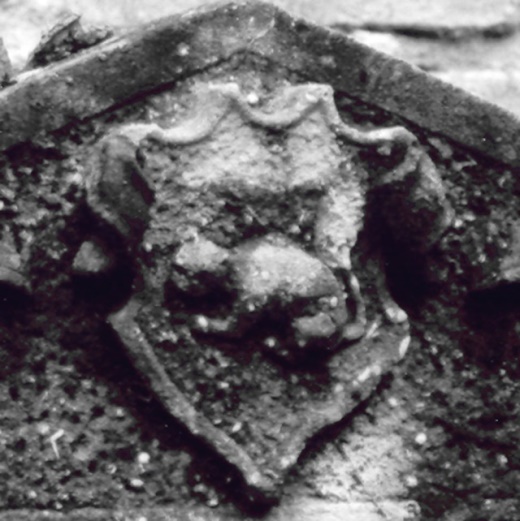 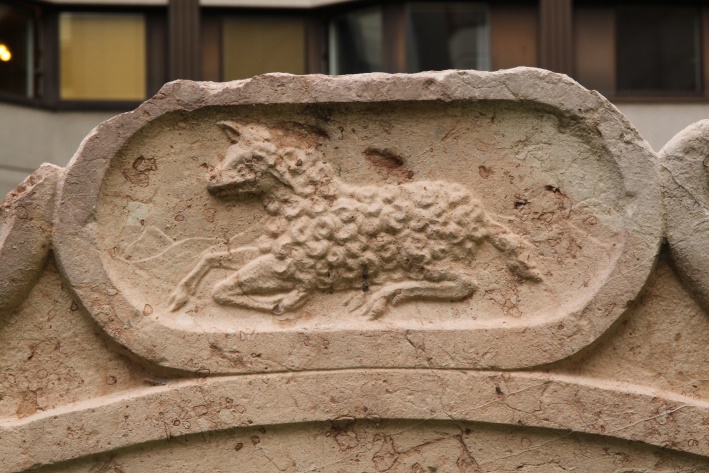 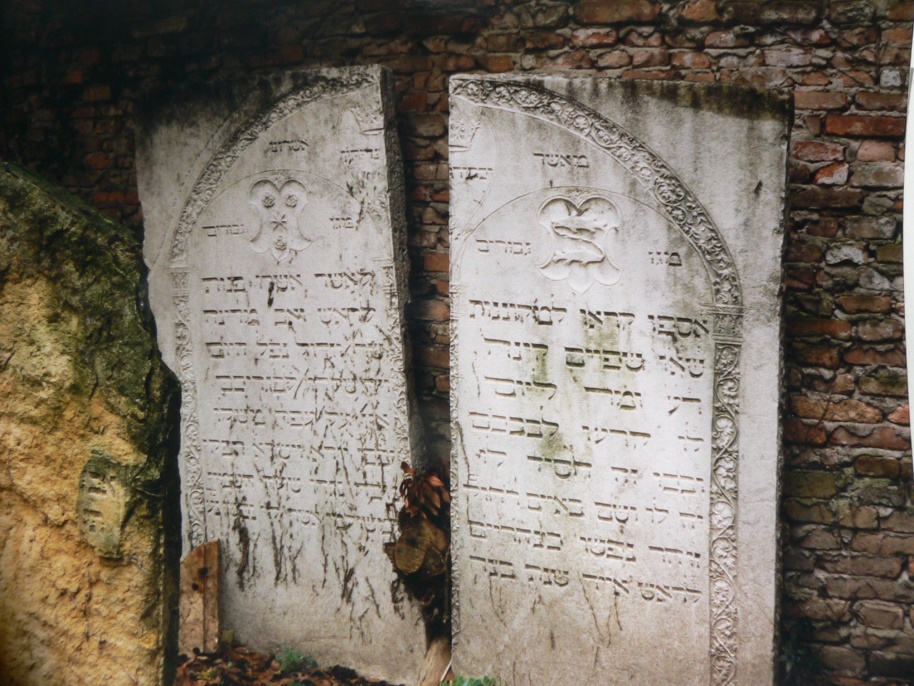 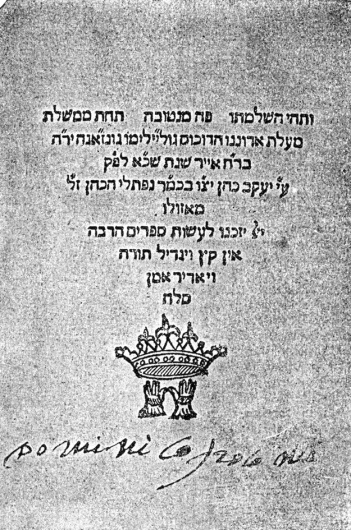 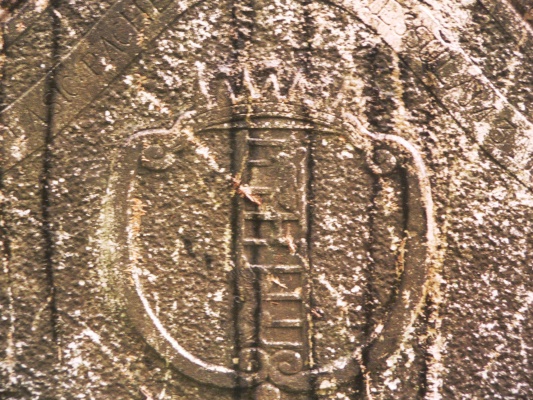 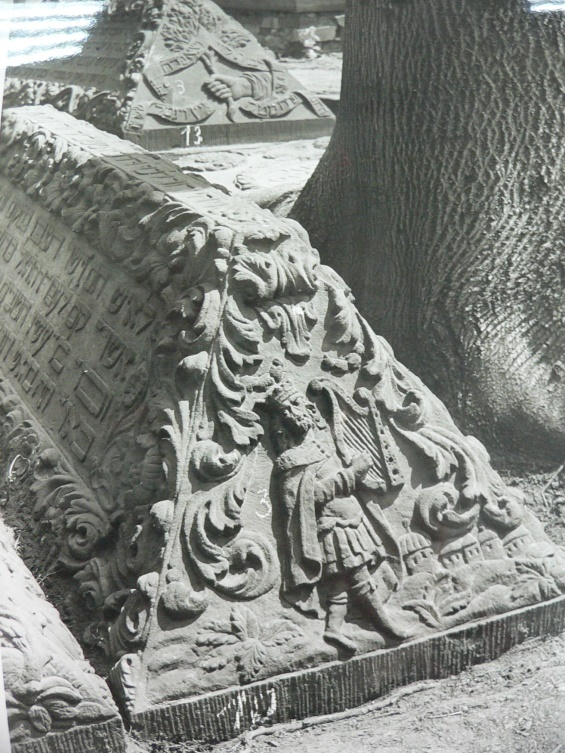 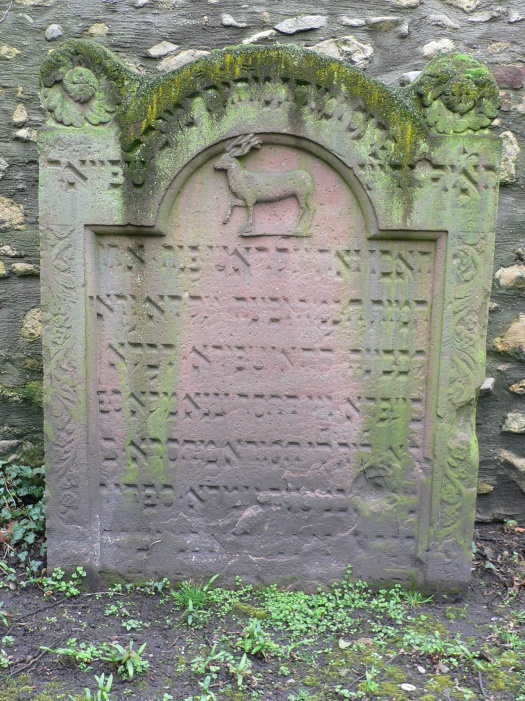 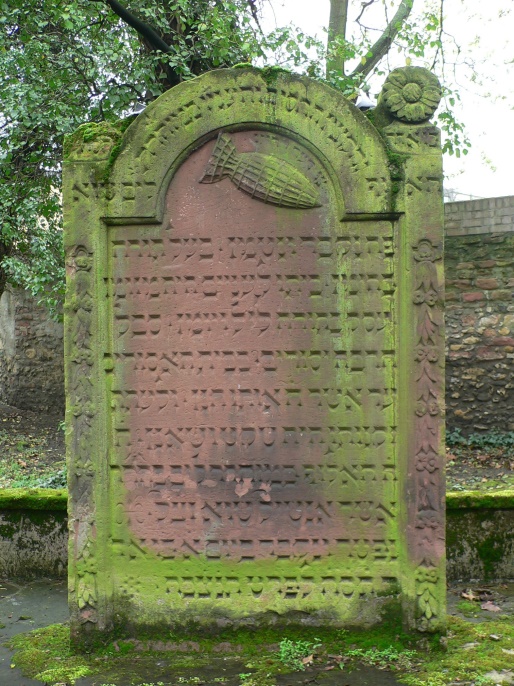 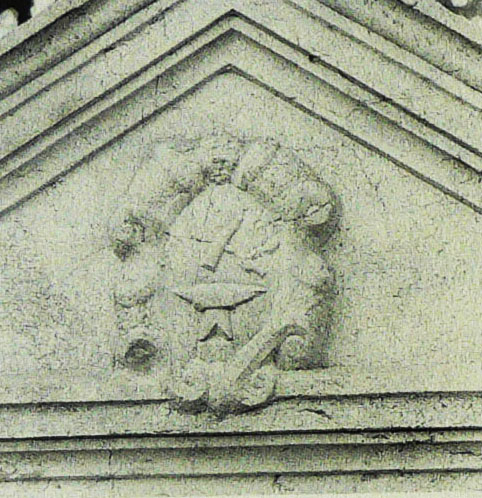 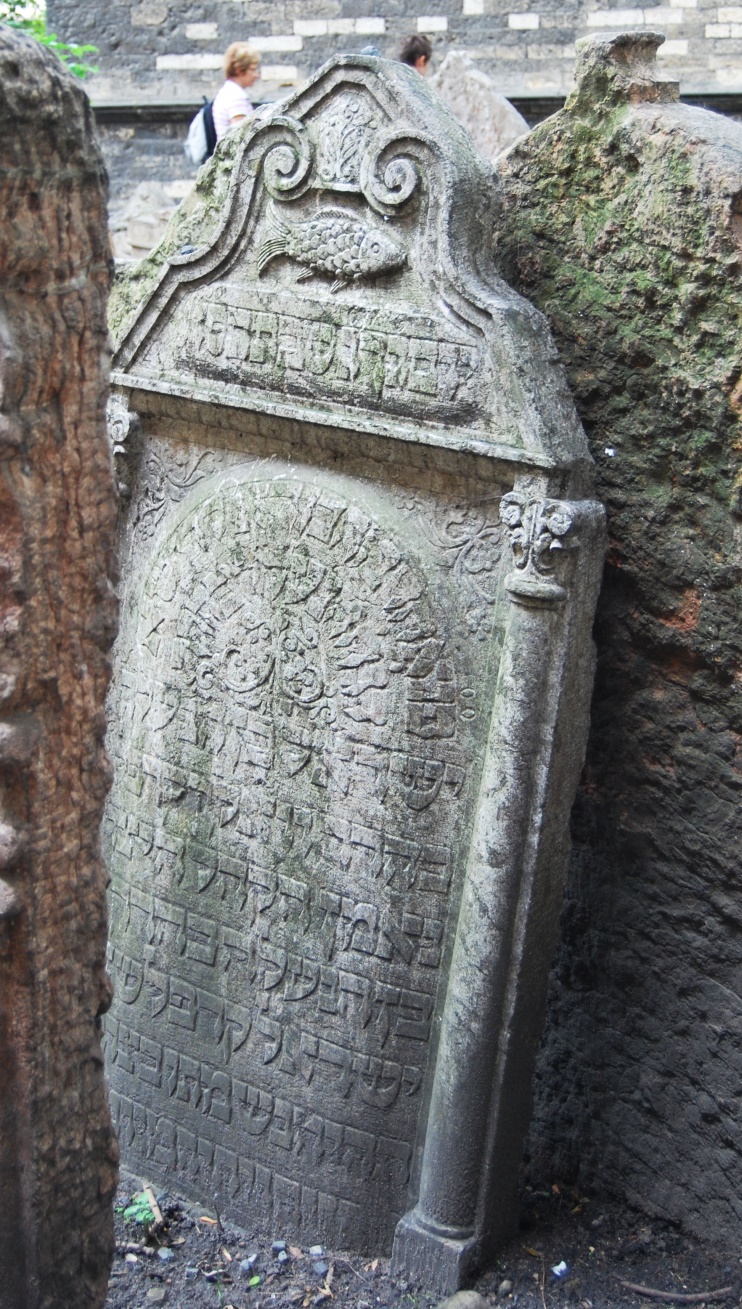 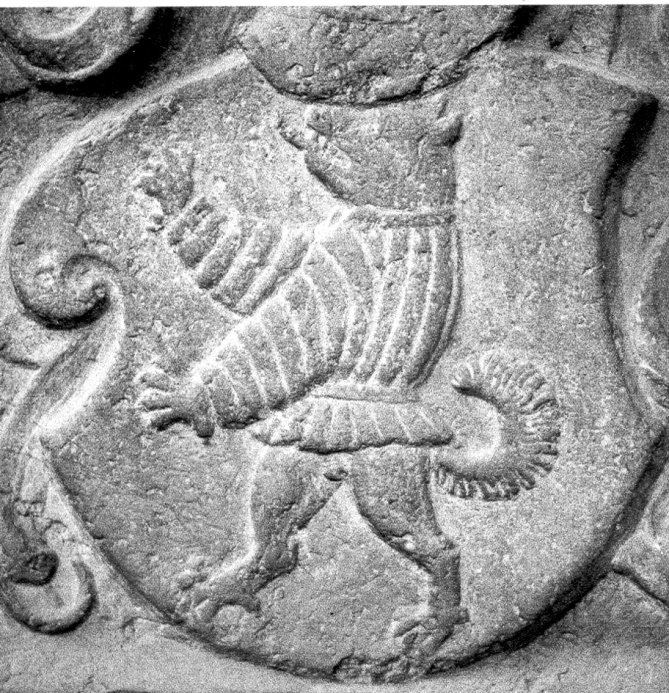